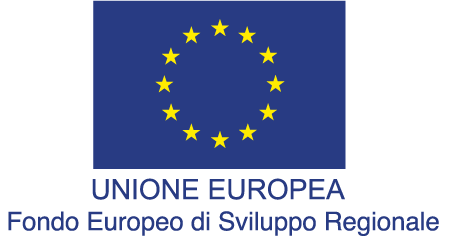 Avviso n. 713/Ric. del 29/10/2010 - Titolo III - "Creazione di nuovi Distretti e/o nuove Aggregazioni Pubblico - Private “   Intervento di formazione PON03PE_00159_7
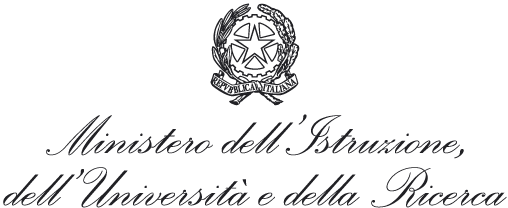 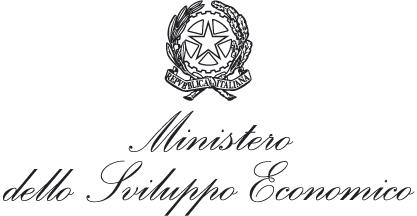 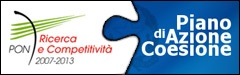 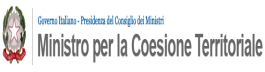 “Formazione di ricercatori per la fabbricazione e la progettazione di materiali compositi e materiali compositi ibridi per il settore automobilistico”
 HY_COMPO 
(Codice identificativo progetto: PON03PE_00159_7)
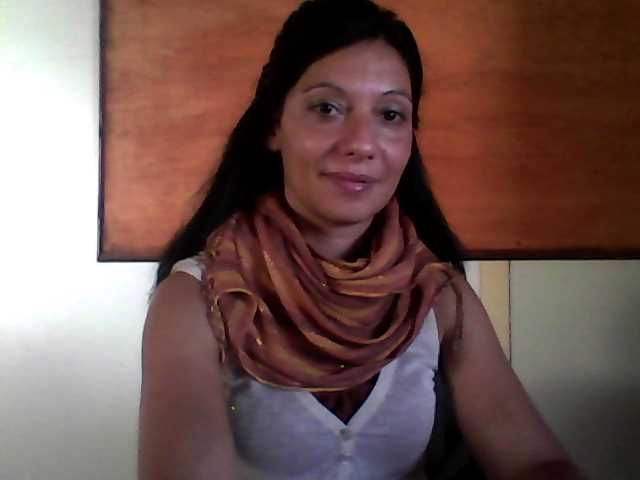 Nome :                   Filomena
Cognome :            Luciano
Nazionalità :         Italiana
Data di Nascita :  15/10/1976
Indirizzo mail:      filino10@libero.it
Esperienze Lavorative
2005- 2014      Addetta alle vendite part-time  
                           presso  ” Shoes  Young  “ (SA) 
2012                 Addetta Ricerca di mercato
                           e distribuzione materiale 
                           pubblicitario ambito 
                           automobilistico presso    
                           “Pubblisystem s.r.l. “   
2009                 Censitore e tesseramento 
                           punti vendita , “Progetto 
                           Metro Italia Cash And Carry
                           Spa”
2008                 Addetta alla Pianificazione e
                           Distribuzione di beni e 
                           materiali per conto terzi 
                           “E.M.A.s.n.c “
2007                 Addetta alla distribuzione
                           di materiale pubblicitario
                           presso “Pubblisystem s.r.l.”
Formazione-Istruzione
2012-2013     Università degli studi di Salerno. 
                          Laurea in Ingegneria Chimica V. Ordinamento con
                          Tesi Sperimentale dal titolo “Produzione e 
                          caratterizzazione di film multistrato contenenti PET 
                          riciclato per packaging alimentare”.
1994-1995      Liceo Scientifico  A. Genoino di Cava de’ Tirreni
                           Maturità Scientifica .
Capacità e competenze  personali 
Buone capacità tecniche ed organizzative 
Buona conoscenza della lingua Francese
Conoscenza di base della lingua Inglese
Buone conoscenze pacchetto windows office
Relazione Finale Attività Di Stage
Contesto : Hy-compo -Hybridized Composite And Powertrain System For Europe 2020
Ente ospitante :    Adler Plastic Spa (TTA)   Benevento
Durata :    Dal 12/02/2016 al  12/09/2016
Principali attività  svolte 
Studio ed applicazione di procedure , Specifiche dei materiali  in ingresso, Schede tecniche dei  materiali ;
Monitoraggio e controllo delle diverse tipologie di materiali , in differenti aree dell’azienda (accettazione arrivi , produzione ) per poter individuare e risolvere differenti problematiche; 
Verifica della  correlazione della  procedura in essere con documentazione in accompagnamento al materiale in ingresso ed  al prodotto semi-finito. 
Descrizione attività svolte 
Lo Studio di procedure, specifiche dei materiali e schede tecniche  mi ha permesso di  acquisire le competenze necessarie, per poter risolvere diverse problematiche che nel periodo di stage abbiamo dovuto gestire “nell’area  controllo qualità” in particolare quella che ha interessato un grande quantitativo di plies di carbonio 380 (uso estetico) scartato in produzione. Per riuscire ad inquadrare bene la problematica, ho svolto un’attività di raccolta e successiva analisi identificativa e quantitativa dei difetti. Questa attività ci ha portato ad un incontro con il fornitore per mostrare l’enorme quantitativo di materiale non conforme  ed a ridefinire con lui  i limiti di accettabilità e la tipologia di difetti ammissibili riportati nella specifica del materiale.
L’attività di monitoraggio e controllo in produzione  nella “Clean Room” dell’automotive mi ha permesso di correlare il non corretto svolgimento di alcune fasi di lavorazione con alcuni difetti (delaminazione , bolle ,crateri, eccessi di resina ) riscontrati sulla monoscocca (prodotto finito).
Mi è stato possibile individuare le fasi che maggiormente incidono (in particolare sul difetto di delaminazione), quali la fase di pre-vuoto e di compattazione del materiale composito; nonché di valutare che la non corretta applicazione della procedura relativa a queste fasi del processo porta a delaminazioni causate dalla non continuità di materiale tra le varie pelli sovrapposte, (non compattato adeguatamente). 
La difficoltà di eseguire correttamente questa fase è legata all’uso di sacchi non integri presenti in produzione e di alcune valvole usurate. Ciò non permette di  raggiungere il  valore minimo di vuoto indicato nel ciclo di lavoro e riportato sui playbook presenti in Clean Room. L’azione correttiva concordata con il responsabile della produzione sotto la supervisione del responsabile della qualità è stata quella di ridurre l’intervallo di tempo dell’operazione di  sostituzione dei sacchi da vuoto, effettuare un controllo accurato delle valvole ed un aggiornamento formativo del personale addetto.
Nell’ultima fase di stage nell’area aeronautica ho svolto un’azione di verifica della documentazione relativa ai vari elicotteri (presenza dei cicli di lavoro,  la relativa corrispondenza del disegno con la giusta revisione). 
Contemporaneamente, ho effettuato controlli in Clean Room aereonautica relativi alla struttura in  “Honeycomb” riferendomi allo specifico  piano di controllo. Le cui azioni di controllo, visivo, manuale della rampa del Honeycomb e dimensionale del Trim, dopo una prima identificazione del pezzo venivano da me riportate nelle sezioni del piano di controllo (vidimato e firmato in caso di esito positivo della valutazione). Se il materiale non era conforme, effettuavo un’osservazione di collaudo su un apposito modulo e discutevo e pianificavo un’eventuale azione correttiva con il responsabile del settore qualità.
Questa attività di stage mi ha permesso di imparare ad inquadrare il problema, individuare  la possibile soluzione e successivamente discuterne con i responsabili per trovare insieme  un’azione correttiva (Problem Solving).